We are going on an excursionin the school bus.
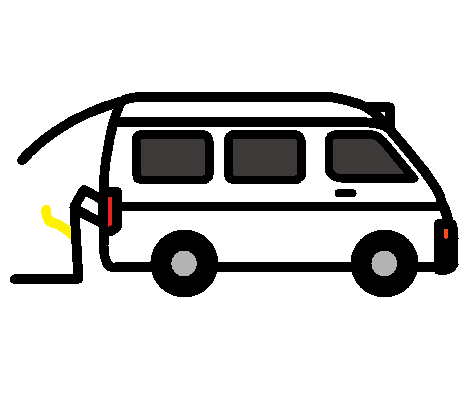 GADARA
We are going to ??.
We are going with ?? .
When we get to ???we will ??.
We will have recess and lunchat ??.
At the end of ??we will come back to school.